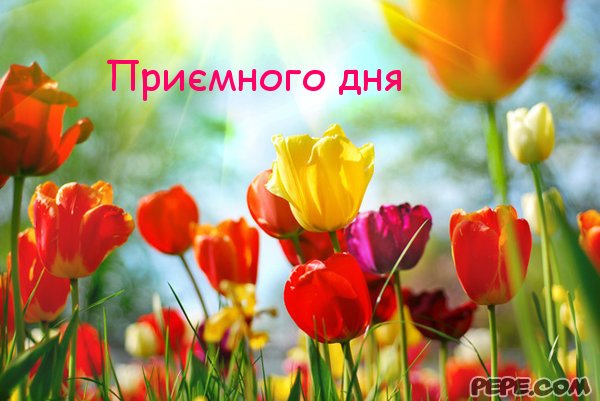 Доброго ранку!
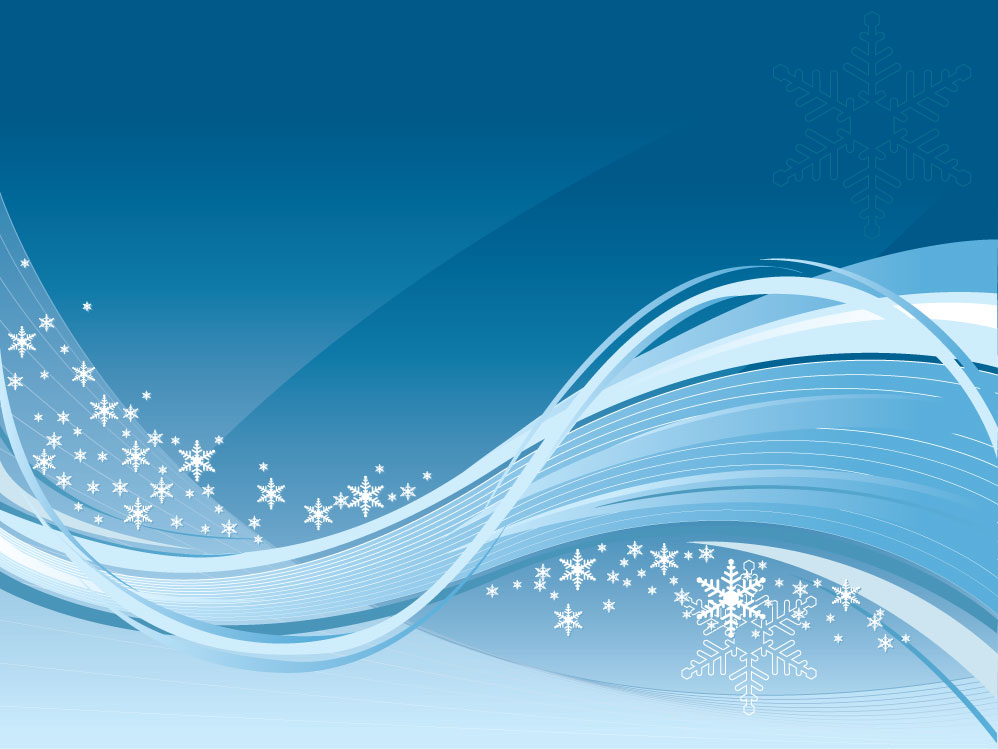 Односкладні прості речення з головним  членом  у формі присудка  і підмета .
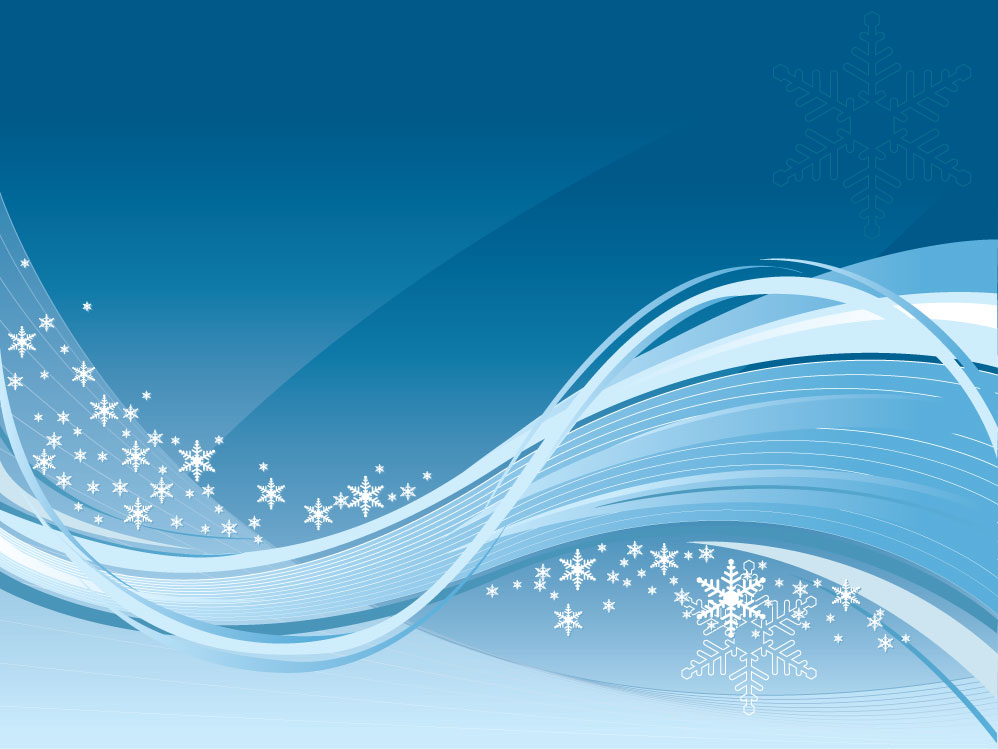 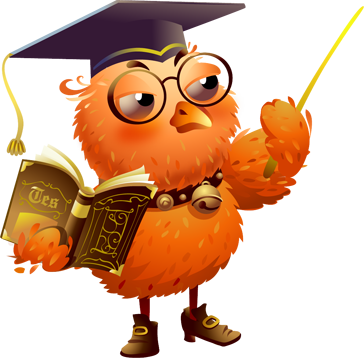 Це потрібно…
знати:
які речення називаються односкладними;

яку роль виконують односкладні речення в мовленні
вміти:
виділяти односкладні речення з- поміж інших видів речень;

визначати їх види ;

конструювати односкладні речення;

використовувати їх в усному та писемному мовленні
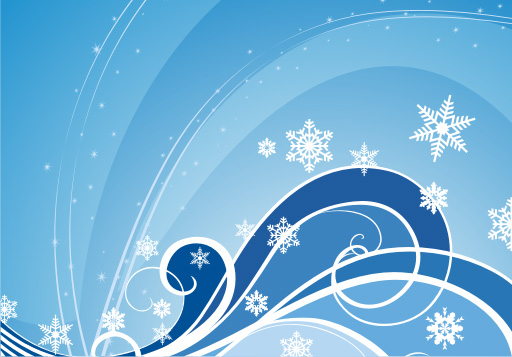 Робота з текстом
Осінь. Багато птахів ві...літає в теплі краї. Ті краї л...жать за горами і лісами, за морями. Там (ні)коли (не)буває  … . Отуди кожної ос...ні і летять. Додому пов...ртаються тільки в...с-ною. Чекатимемо з нетерпінням на їхній при-літ .  А взимку годуватимемо тих, які не по-боялись і залишилися в рідному краї.  
  Прийде весна,  і птахи будуть тішити нас своїм щебетанням та співом.  
                                                                                                                               (М. Вінграновський)
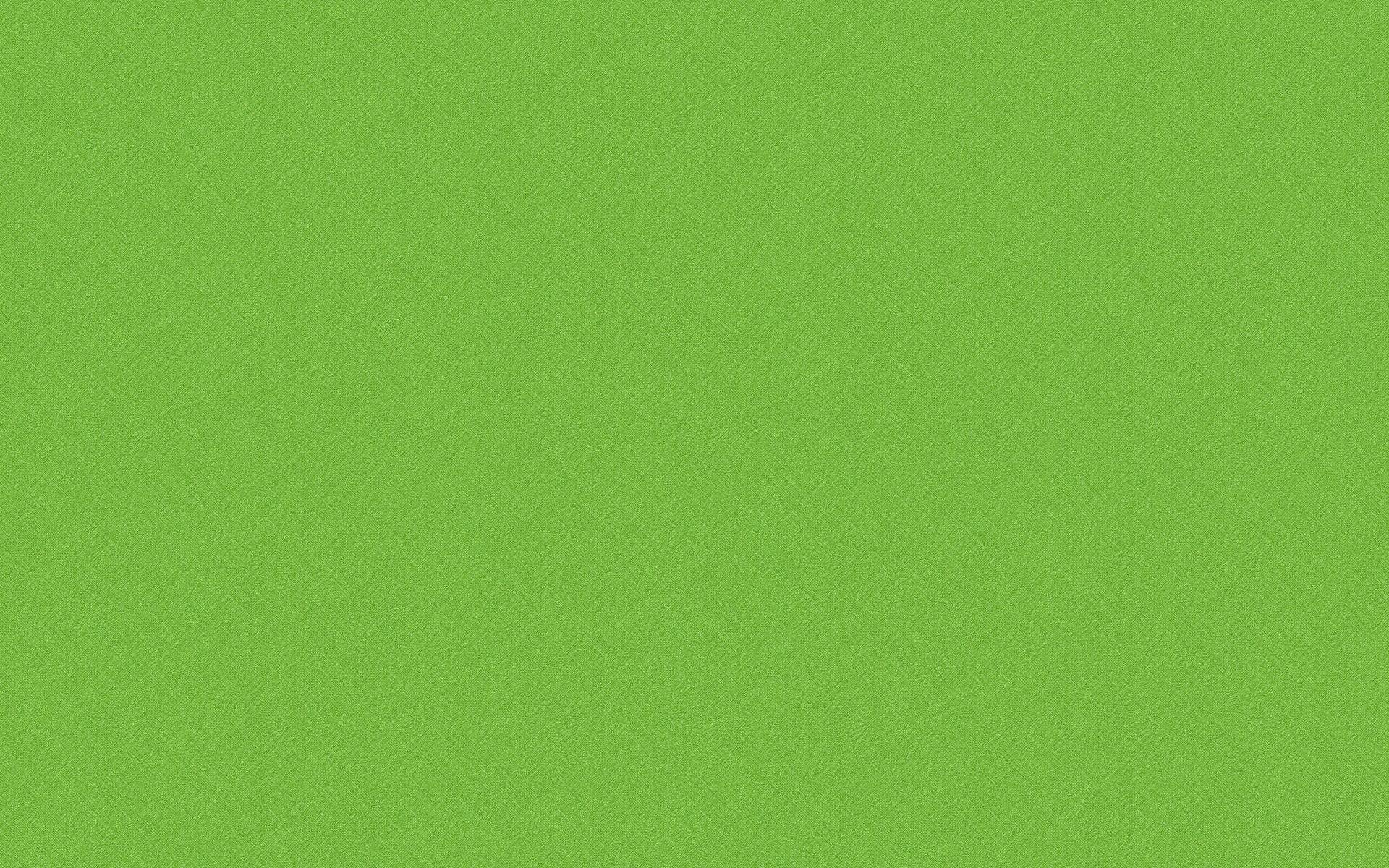 “Конструктор”
М’ятою, полі, свіжою, у, пахло.
В, запашного, назбираю, гаю, зілля.
Сміло, чесне, роби, діло.
Рясним, умивали, дощами, доріженьку.
Золоте, вічності, дихання
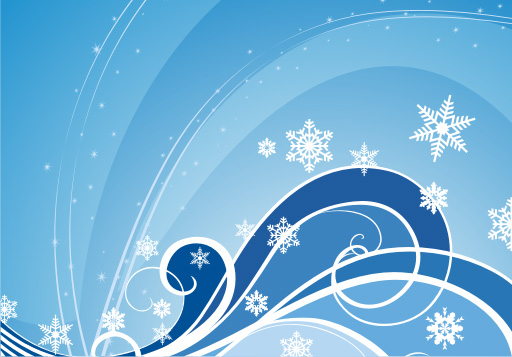 Дослідження - моделювання
Ти подивись на вкриті білосніжним килимом поля.

Лікарські рослини люди вживають у вигляді відварів, настоїв і трав’яних чаїв.

Іней окутав дерева скрізь.
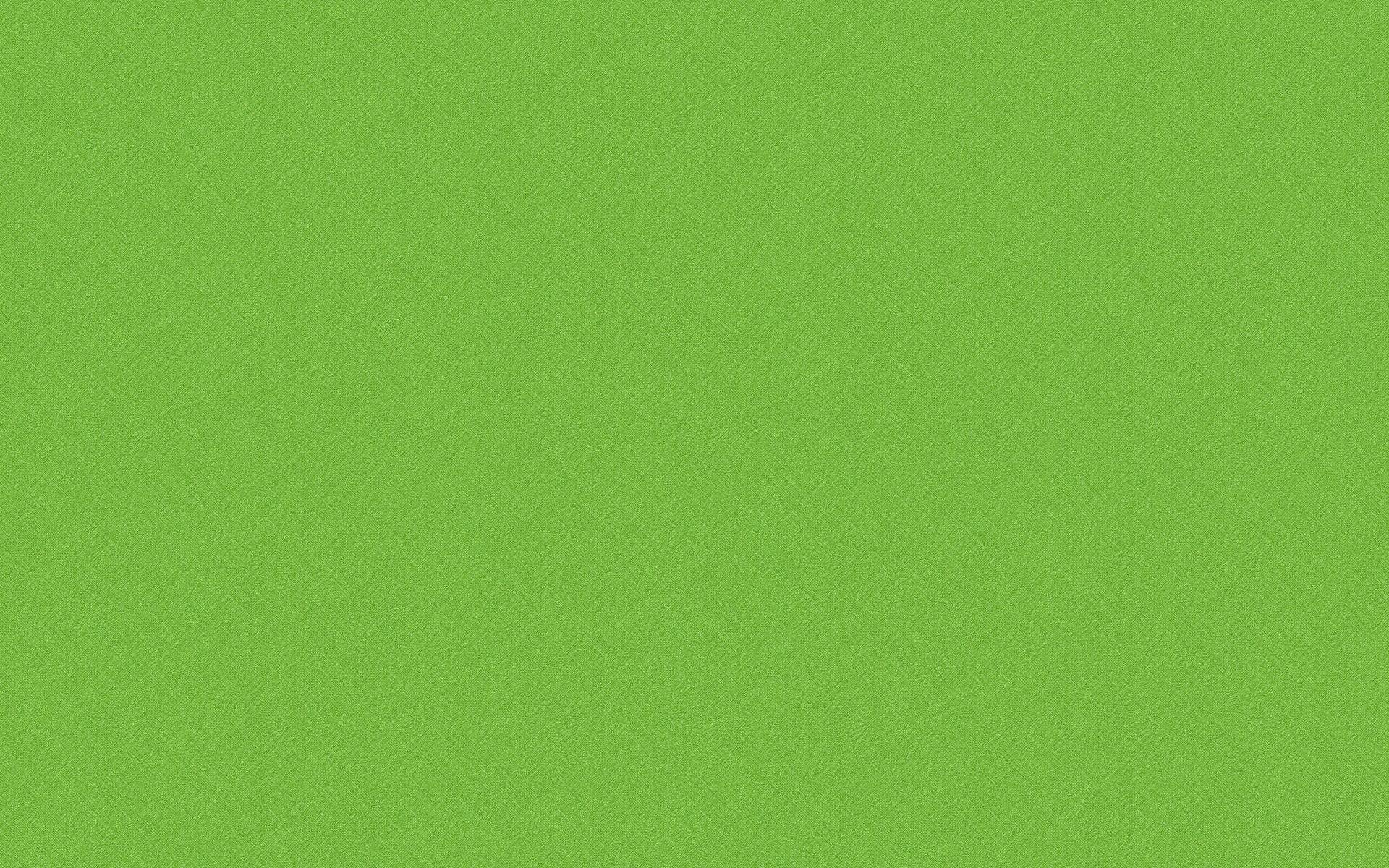 Вибіркове письмо
Я не хочу нудно жити. (Б. Грінченко) На-ливайся земними силами! (В. Симоненко) Підіймаюсь на зоряні схили і рукою торкаю-ся неба. (Л. Забашта) І хочеться всю землю обійняти. (В. Симоненко) В мені любові наче більше стало. (Д. Пав­личко) Ходім! Я напою тебе Дніпром. Я нагодую очі твої степом. (Л. Костенко) Зоря любистком пахне над Дніпром. (Б. Олійник)
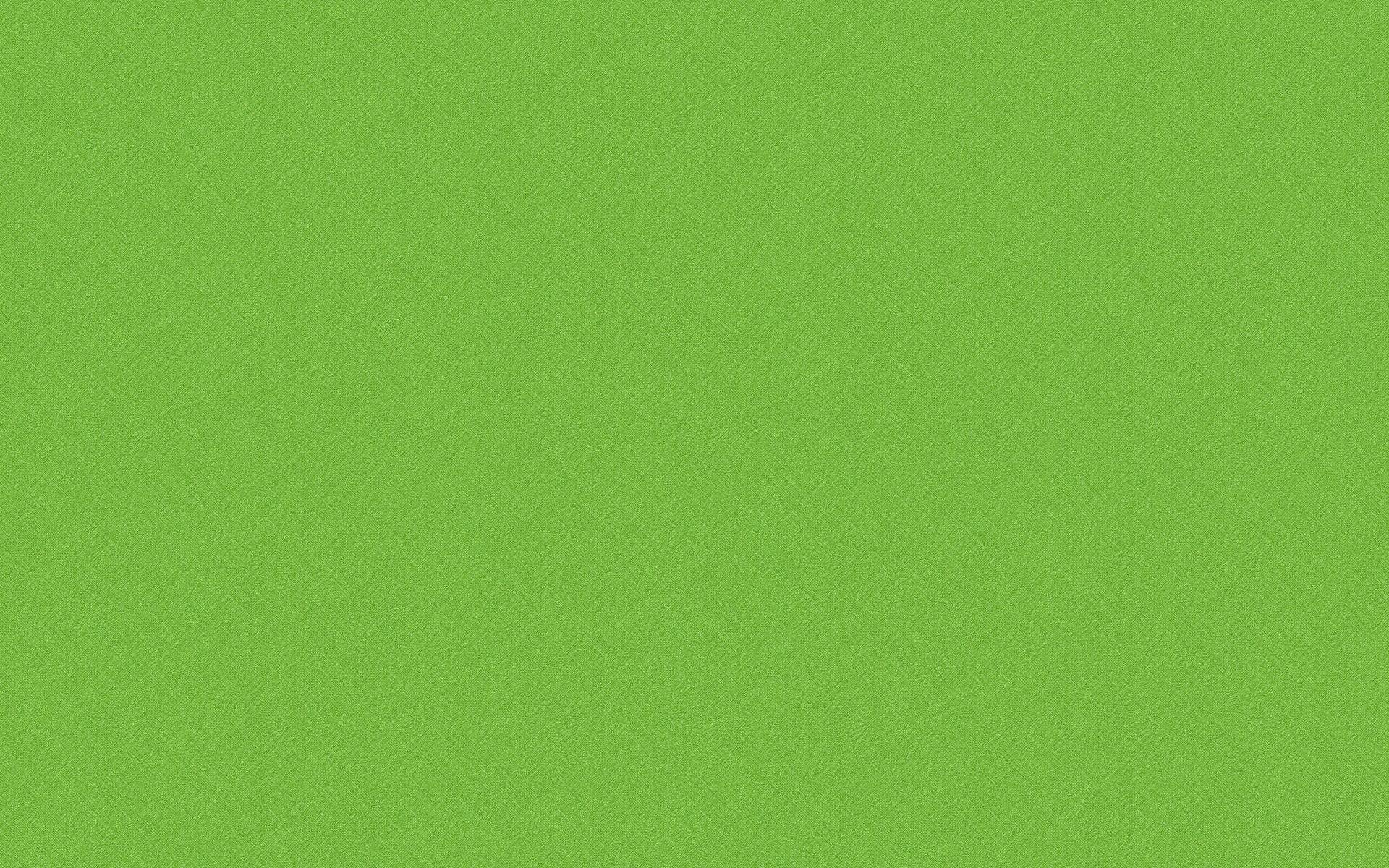 На які види поділяють односкладні речення? Яку роль вони виконують у мовленні?
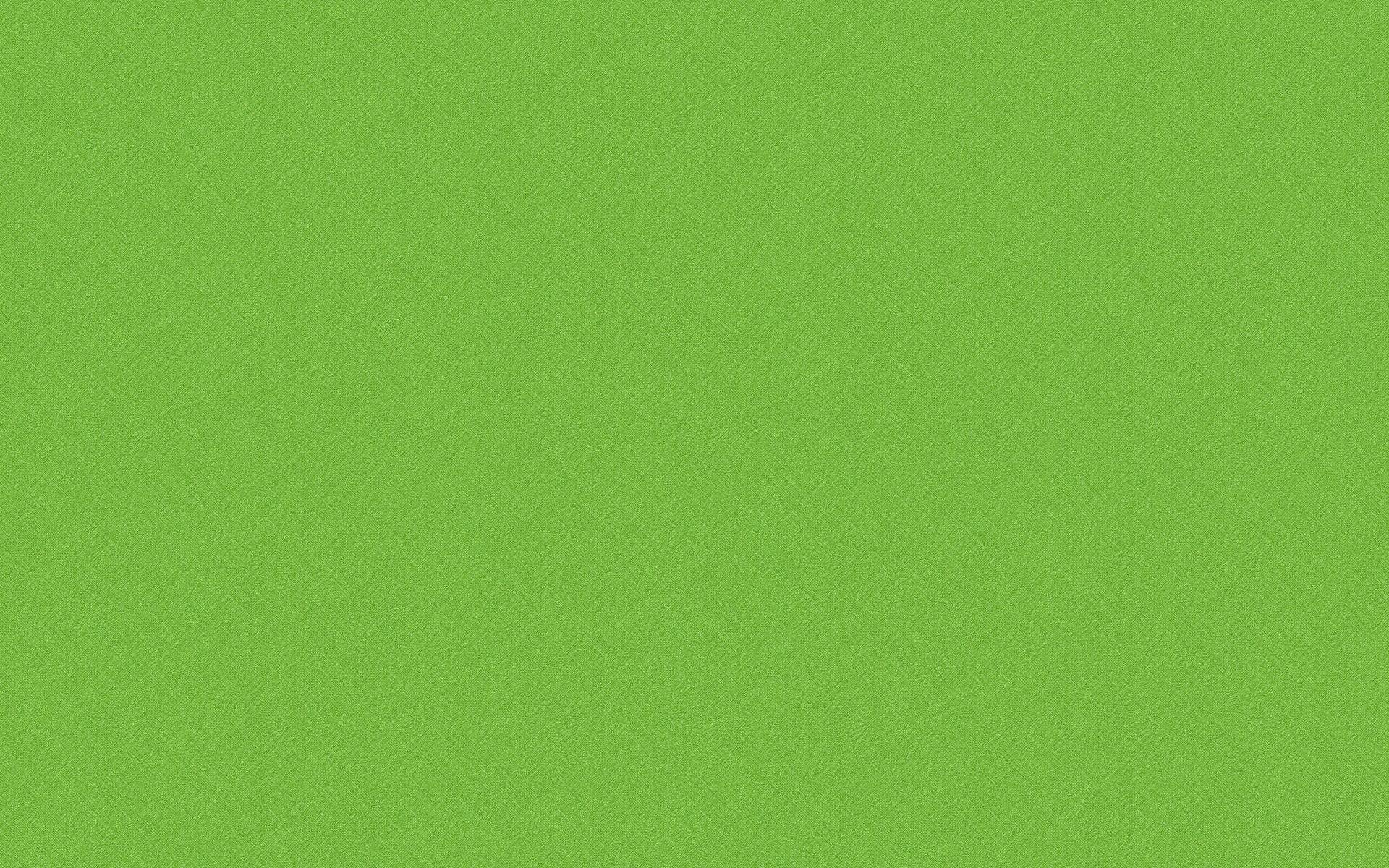 Домашнє завдання
Для всіх учнів.
1. Опрацювати теоретичний матеріал п.15(с.96-98)
 2. Завдання за рівнями (на вибір)
 Середній рівень.  Виписати з художньої л-ри по 2 види односкладних речень.
Достатній рівень. Скласти лінгвістичне повідомлення «Односкладне речення». 
Високий рівень. Скласти  твір-опис осіннього ранку, уживаючи односкладні речення.